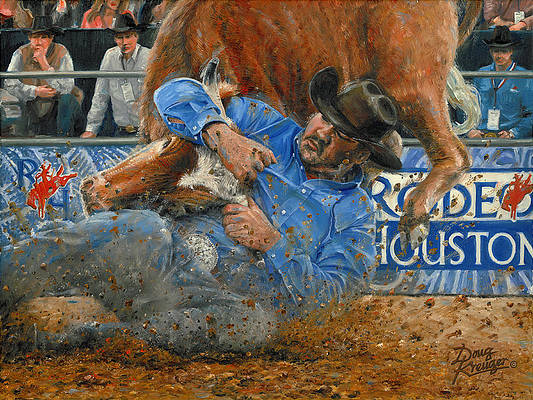 TEXAS SET UPDATE
RMS: March 5, 2024
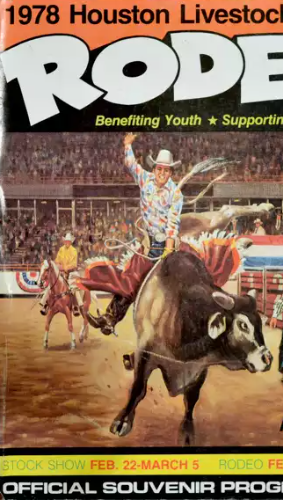 February
Change Control Call
TXSETCC847: Update TXSETCC827 to require at least one form of communication (Telephone, Cellular, Email) when using the PER~PO (Power Outage Contact Information)
TXSETCC848: This change control provides clarification by adding gray box language that State or Province Code(s) will only contain uppercase letters (A to Z) and if applicable digits (0-9).
TXSETCC849: This change control provides clarification by adding gray box language that State or Province Code(s) will only contain uppercase letters (A to Z) and if applicable digits (0-9) to additional transactions not included in TXSETCC848.
County Updates for SET 5.0
Texas SET Flight Test Certification Duration Discussion
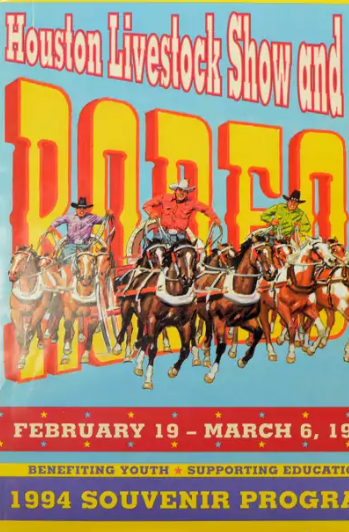 March
March 4, 2024 @ 1pm
Joint MCT/TEXAS SET
In Person and WebEx Only